BÀI 6. TỪ VUÔNG GÓC ĐẾN SONG SONG
1. Quan hệ giữa tính vuông góc với tính song song
a
b
c
Tính chất: Hai đường thẳng phân biệt cùng vuông góc với một đường thẳng thứ ba thì chúng song song với nhau.
a
b
c
Tính chất: Một đường thẳng vuông góc với một trong hai đường thẳng song song thì nó cũng vuông góc với đường thẳng kia.
2. Ba đường thẳng song song
a
b
c
Tính chất: Hai đường thẳng phân biệt cùng song song với một đường thẳng thứ ba thì chúng song song với nhau.
*Các phương pháp chứng minh hai đường thẳng song song:
3. Củng cố
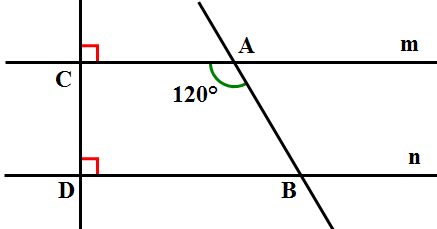 Bài 1: Cho hình vẽ sau:
a) Chứng minh m//n
Vì :
b) Tính số đo góc ABD?
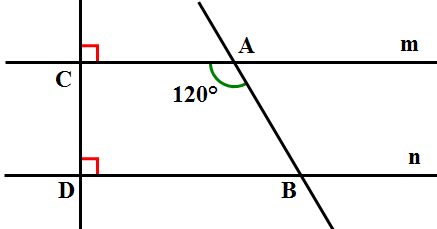 ?
Vì m//n, nên:
( 2 góc trong cùng phía)